Dynamic Race Prediction in Linear Time
Dileep Kini
Umang Mathur
Mahesh Viswanathan
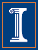 University of Illinois 
at Urbana Champaign
Debugging concurrent programs is a nightmare
 Reasoning about all possible inter-leavings !
 Data Races, Deadlocks, ……


 Fundamental Challenge !
Data Races
Data Races and How to Find Them
A data race occurs in an execution
Data Races and How to Find Them
A data race occurs in an execution when two concurrent threads consecutively accessing a shared memory location
Data Races and How to Find Them
A data race occurs in an execution when two concurrent threads consecutively accessing a shared memory location 
At least one of the events is a write
Data Races and How to Find Them
A data race occurs in an execution when two concurrent threads consecutively accessing a shared memory location 
At least one of the events is a write
Data Races and How to Find Them
Static Race Detection – Undecidable in general, false positives
Dynamic Race Detection
Lockset Based (Eraser) – false alarms
Sound Predictive Analysis 
Happens Before (Lamport)
Causally Precedes (Smaragdakis et al)
Maximal Causal Models (Rosu et al)
Our technique detects more races and scales too !
Predictive Analysis
A given execution may not have a race, but can provide insights on other possible executions (by the same program) that exhibit race.
PREDICT
No data race
Predictive Analysis
A given execution may not have a race, but can provide insights on other possible executions (by the same program) that exhibit race.
PREDICT
No data race
Predictable data race
Data race uncovered
Predictive Analysis
Any program that generates σ can also generate all its correct reorderings
Trace σ’ is a correct reordering of a trace σ if :
 σ’|t is a prefix of σ|t for every thread t
Critical sections do not overlap
All reads in σ’ see the same values as in σ – last w(x) before any r(x) is the same in both σ and σ’
❌
❌
Predictive Analysis
Trace σ’ is a correct reordering of a trace σ if :
 σ’|t is a prefix of σ|t for every thread t
Critical sections do not overlap
All reads in σ’ see the same values as in σ – last w(x) before any r(x) is the same in both σ and σ’
❌
❌
Predictive Analysis
Trace σ’ is a correct reordering of a trace σ if :
 σ’|t is a prefix of σ|t for every thread t
Critical sections do not overlap
All reads in σ’ see the same values as in σ – last w(x) before any r(x) is the same in both σ and σ’
Predictive analysis techniques tend to check if there is a correct reordering of a given trace σ that exhibits a concurrency error, typically using partial orders over the events in σ
Predictive Analysis - HB
Pair of read/write events on same memory location performed by different threads, of which at least one is a write
Order events in a trace (≤HB ) :
Events inside a thread are ordered as seen in the trace.
Order critical sections as they appear in the trace.
Declare a race when two conflicting accesses are unordered.

Admits an online linear time algorithm
1
2
1
1
1
Data Race
1
Predictive Analysis - HB
1
1
1
1
1
1
2
2
1
1
1
1
No HB race
No HB race
No predictable race
1
1
Predictive Analysis - HB
No HB race
No HB race
No predictable race
Predictable race
Predictive Analysis - HB
HB is too conservative !
No HB race
No HB race
No predictable race
Predictable race
†
Predictive Analysis - CP
<CP is the smallest transitive relation that orders e1 and e2 if:
e1 = rel(l), e2 = acq(l), and their critical sections have conflicting events
e1 = rel(l), e2 = acq(l), and their critical sections have events ordered by <CP.
∃e3 such that e1 ≤HB e3 <CP e2 or e1 <CP e3 ≤HB e2 
Partial order ≤CP = <CP ∪Thread-order
Declare a race when two conflicting accesses are unordered.
1
CP
2
HB
CP
3
† Sound Predictive Race Detection in Polynomial Time, Y. Smaragdakis et al, POPL 2012
Predictive Analysis - CP
1
No CP race
No predictable race
Predictive Analysis - CP
No CP race
No predictable race
Predictive Analysis - CP
1
No CP race
No CP race
No predictable race
Predictive Analysis - CP
No CP race
No CP race
No predictable race
Predictable race missed by CP
Predictive Analysis - CP
CP misses races 
CP does not have a linear time algorithm – fails to scale to traces having millions of events
Resort to windowing – can miss even HB races !
Remedy ?
Detects races missed by CP
WCP to the rescue
Linear running time
Weak Causal Precedence
<WCP is the smallest transitive relation that orders e1 and e2 if:
e1 = rel(l), e2 = r(x)/w(x) inside a critical section of lock l, and e2 conflicts with an event in crit. sec. of e1
e1 = rel(l), e2 = rel(l), and their critical sections have events ordered by <WCP
∃e3 such that e1 ≤HB e3 <WCP e2 or e1 <WCP e3 ≤HB e2 
Partial order ≤WCP = <WCP ∪Thread-order
Declare a race when two conflicting accesses are unordered.
1
WCP
2
HB
WCP
3
WCP v/s CP
WCP adds fewer orderings than CP, thus allowing for more correct re-orderings
CP
CP
WCP
WCP
Rule 1.
Rule 2.
WCP v/s CP
WCP v/s CP
Predictable race missed by CP
Predictable race caught by WCP
CP
WCP
WCP v/s CP
Predictable race missed by CP
Predictable race caught by WCP
WCP Soundness
Assumption - Nested locking paradigm
WCP is weakly sound
Given any trace σ, if σ exhibits a WCP-race then σ exhibits a predictable race or a predictable deadlock
Any program generating σ can generate an execution σ’ (correct reordering) exhibiting a race/deadlock
Proof of soundness is non trivial. Soundness proof for CP was incorrect.
conflicting events unordered by ≤WCP
Vector Clock Algorithm
Assigns timestamp Ce to each event e, similar to HB vector clock algorithm
Timestamps are vector times (clocks) – thread indexed vectors, supporting various operations : comparison (⊑), join (⊔), update, etc.,
Ce ⊑ Ce’ iff  e ≤WCP e’ – conflicting events with unordered timestamps imply a WCP race 
One pass online algorithm – detects races as they occur
Processes events as they are generated, updates internal state (comprising of vector clocks and FIFO queues)
Vector Clock Algorithm
Weak Causal Precedence
WCP detects all races (and deadlocks) detected by CP or HB, and even more 



WCP admits a linear time algorithm
HB < CP < WCP
CP < HB ≈ WCP
Experimental Evaluation
Experimental Evaluation
Detects more races than other techniques
Experimental Evaluation
Fast
Experimental Evaluation
Scales to large traces
Experimental Evaluation
Low memory overhead
Conclusions
WCP – generalizes the CP relation
Linear time algorithm
Detects more races in practice
Scales to large traces

Future Work
Further weakening
Control flow information
Epoch based optimizations
Thank You !
WCP Deadlock
WCP Deadlock
WCP Deadlock
WCP
WCP
WCP Deadlock
WCP race, but no predictable race
WCP
WCP
WCP Deadlock
Predictable deadlock